DRUG COURTS IN ILLINOIS
Judge Jeffrey B. Ford
June 17, 2019
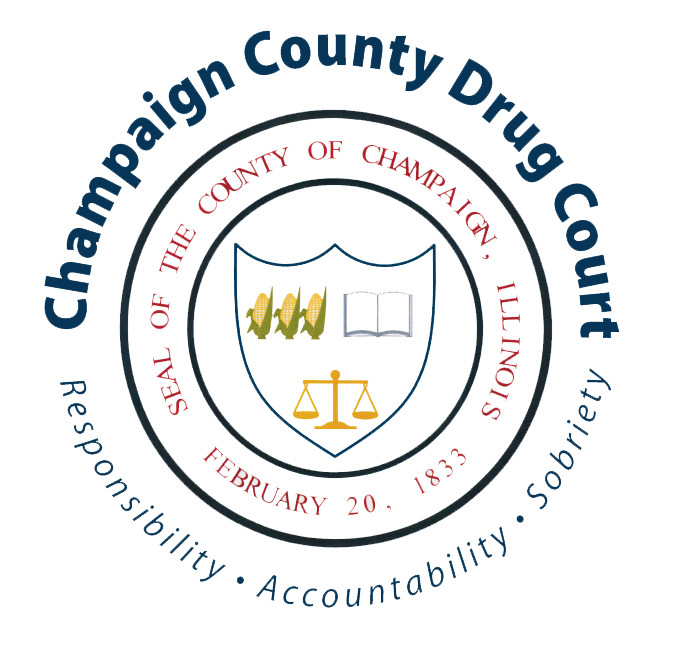 Problem-Solving Courts
A drug court is a type of problem-solving court, which also includes Mental Health and Veterans Courts.
In January 2016, problem-solving court standards were enacted by the Illinois Supreme Court.
Currently there are approximately 68 drug courts in Illinois.
June 2015 – May 2019 Graduations
Champaign County held 9 Drug Court graduations from 6/15 – 5/19.

91 people graduated 
	Youngest - 21
	Oldest - 66	
	Female - 29 / Male - 62
	Caucasian - 50 / African American -	39 / Hispanic - 1 / Asian - 1
Time In Drug Court
Total time in Drug Court until graduation for the 91 graduates from these 9 graduations – 1811 months = 151 years for an average of 19.9 months for each person.
Drug Use
One of the 91 started using alcohol and cannabis at 6 years of age, another started at least one of these substances at 7 years and another at 8.
Average first use for alcohol or cannabis was 14 years.
All started using in their teens and most moved on to cocaine, opiates, and other drugs.
Prior Record of Conviction
These 91 graduates came into Drug Court with
Juvenile adjudications – 30
Petty traffic tickets – 517	
Misdemeanors – 317
Felonies – 351

THEIR SENTENCES INCLUDED
Community-based, such as probation – 498
Straight time in jail – 91
Penitentiary - 139
NEW CRIMES WHILE IN DRUG COURT
During the 151 total years in Drug Court these 91 people were found guilty of 

          12 petty traffic tickets
	3 misdemeanor traffic offenses
Graduation Requirements
Champaign County Requirements:
One year of confirmed sobriety
Continuous involvement in a 12-step sobriety-based self-help program
No pending criminal charges
Successful completion of all recommended treatment
Drug Court Team recommendation
Graduation Requirements Cont.
No outstanding arrest warrants. If participant is charged with a misdemeanor while in drug court, 6 months have to pass after case finished before eligible
Involvement in a life skills program (education, employment, or volunteer work)
Application to graduate, which includes a 2-page essay on how drug court has helped participant’s recovery and changed his/her life
Presentation in front of the Drug Court Team
Team
Drug Court Teams, at a minimum, include	
	Judge
	Prosecutor
	Defense attorney	
	Substance abuse/mental health    	treatment providers
	Probation
	Coordinator	
  
All are required to attend the staffings and court.
Staffing
Prior to court, the team staffs every participant that will be in court.
Discussion includes
Compliance with treatment and counseling
Drug test results
Employment
Whether an incentive or sanction is appropriate
Future action required
Different Types
Three types of Drug Court:
     1. Post-adjudicatory
     2. Pre-adjudicatory
     3. Combination
Courts can vary in length of time and graduation requirements.
CHAMPAIGN COUNTY DRUG COURT
Started in March 1999
High-risk/high-need participants – many have co-occurring mental illness
Voluntary program
Not dangerous to public
Plead guilty to a felony and sentenced to drug court probation – post-adjudicatory
Court every Wednesday
Champaign County
Staffing every Wednesday morning
Court every Wednesday afternoon
Rewards (including praise, gift cards, applause, called up early, and days off from court) are provided for good work and completion of milestones
Sanctions provided, not to punish, but to keep participant on the path to success: writing essays, public service work, jail
Treatment interventions such as more groups, AA/NA meetings, increased drug testing
Punishment comes in the form of termination from the program and resentencing.
309 people have graduated since our first graduation in June 2000.
The Multi-Site Adult Drug Court Evaluation:The Impact of Drug Courts
Final Report: Volume 4 November 2011
URBAN INSTITUTE
Justice Policy Center
Information is from Cost-Benefit Analyses starting at p. 228 of the report.
Researchers identified all of the costs of drug court programing. 
They focused the benefits estimation on outcomes alone and did not count inputs that occur after participation ends. 
Thus, the analysis was from an 18-month period during participation in drug court, only. Not from after drug court graduation.
“The mean control group participant committed $16,887 worth of crime during the 18 months following study enrollment. Drug court participants, on average, committed only $7,111 worth of crime. We estimate that drug court resulted in $9,776 of victim crime costs prevented during the 18 months following program entry
(p-0.001).”
“We estimate that drug court reduced police arrest costs from $115 per individual to $44 per individual, for a savings of $71 per participant (p=0.001), and reduced costs of jails and prisons from $5,441 to $2,768, for total savings in corrections in the 18 months following program entry of $2,673 per drug court participant (p<0.001).  Aggregating across savings from prevented crime, arrests, and incarceration, drug court produces, on average, $11,408 of benefits.”                      p. 239
“In our sample, the average treatment usage among drug court participants was $8,979 during the 18 months following program entry, roughly double the $4,407 for the comparison individuals in the same time frame.”                                             p. 238
“Using independent samples t-tests, we found that the average comparison individual cost society $14,575 during the year and a half following their initial arrest. We estimate that the average drug court participant cost society only $12,362.”                                        
 p. 240
“The difference in the social costs - the net benefits [between those who receive drug court and those who do not] – is considerable, totaling between $5,680 and $6,208, but is not significant (p=0.76; p=0.40).  Virtually all of the benefit of drug court appears to be to people not involved in drug court, e.g., private citizens who are not victimized.  Drug court appears to prevent about $11,566 (p=0.03) in criminal victimizations compared to not receiving drug court.”                                                                    p.241
“The other benefits are a substantial average reduction in the use of corrections ($2,795) that is marginally significant (p=0.09) and a modest average reduction in the use of policing resources ($120) that is statistically significant (p=0.04).”    
p. 241
CHAMPAIGN COUNTY 
DRUG COURT

As of May 2018, 746 persons had been sentenced to drug court. 
290 graduates as of May 2018
Savings of $11,400 per graduate for duration of participation in drug court
Our community saved $11,400 x 290 = $3,397,200.
Of the remaining 456 persons who had participated as of May 2018, not all remained in the program for 18 months.
Some participants left after one day in drug court, a few others who did not graduate were there for approximately 2 years.  Assuming an average of 9 months, $5,700 x 456 = 
  $2,599,200 saved in our community.
Recidivism
As of May 2018, 5 ½ years after graduation, there are 194 graduates who have not recidivated, no misdemeanor, felony, or petitions to revoke.
Multi-site evaluation showed that drug court participants committed an average $7,111 worth of crime in an 18 month period. If we assume, for these non-recidivists, 4 ½ years (three 18-month periods) saving at least $20,000 and adding to that the $11,400/year saved over a non-participant:  $11,400 x 3 = $34,200 + $20,000 = $54,200 per graduate (194) = $10,785,800 saved after graduation.
$3,397,200 + $2,599,200 + $10,785,800 = $16,782,200 is the minimum saved by the people of Champaign County in the past 20 years since Drug Court started in 1999.
Graduation rate in early 2000s was @ 30%. 
After employing coordinator and law enforcement, rate rose to 34% 
As of May 2018 graduation is at 41.79%.
So who saves?
Fewer police calls
Less incarceration
Fewer court cases
Less property damage, fewer thefts, forgeries, etc.,  resulting in lower insurance costs 
More families staying together
More employment and taxes paid
More children staying with families, thereby hopefully keeping children out of the system
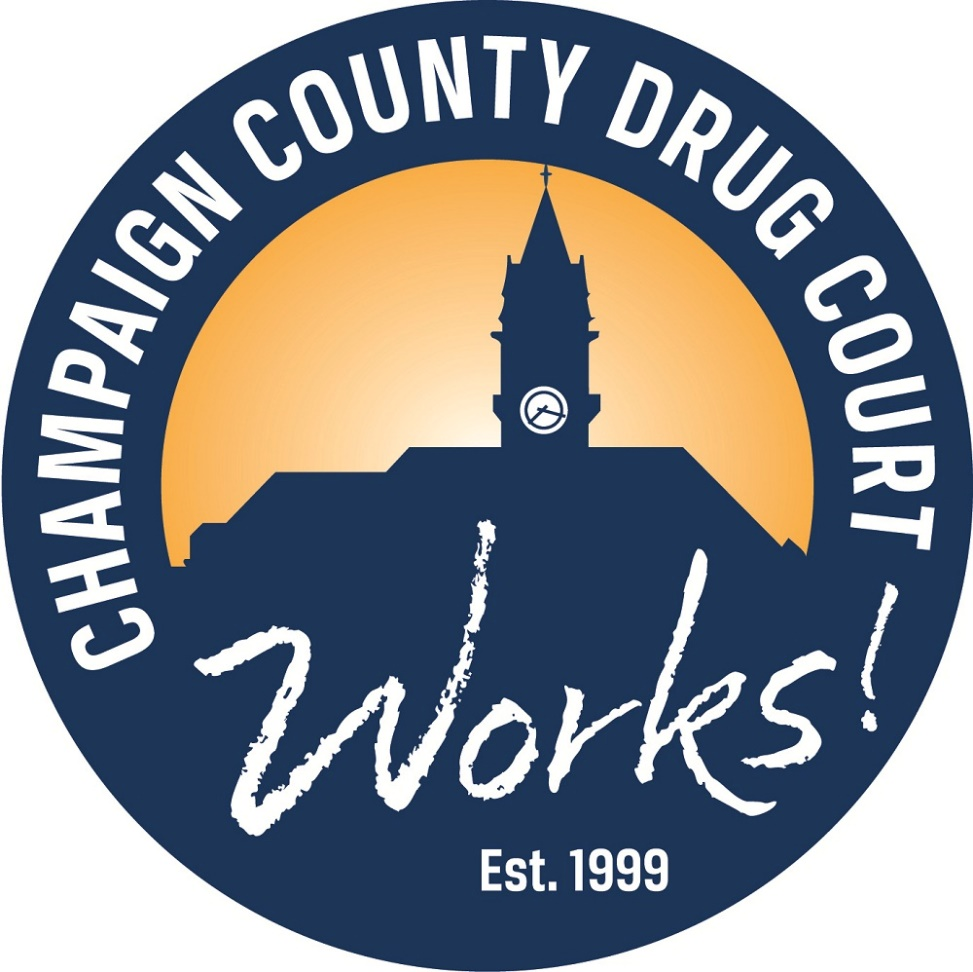